Совместная Международная научно-техническая конференция
«ЦИФРОВАЯ РЕАЛЬНОСТЬ: космические и пространственные данные, технологии обработки»
15-18 октября 2023 г.
г. Сочи
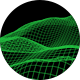 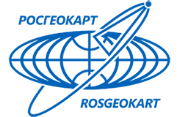 ДИНАМИКА ПОТРЕБНОСТЕЙ В ГЕОПРОСТРАНСТВЕННЫХ ДАННЫХ ОРГАНОВ ГОСУДАРСТВЕННОГО И МУНИЦИПАЛЬНОГО УПРАВЛЕНИЯ, ОТРАСЛЕЙ ЭКОНОМИКИ
Побединский Г. Г.

Межрегиональная общественная организация «Российское общество геодезии, картографии и землеустройства»
МИРОВЫЕ ТЕНДЕНЦИИ В СФЕРЕ ГЕОПРОСТРАНСТВЕННОЙ ИНФОРМАЦИИ
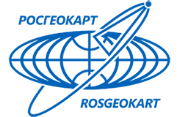 Учитывая мировые тенденции в области управления геопространственной информацией, изложенные в Докладах Генерального секретаря ООН по вопросам управления глобальной геопространственной информацией,, докладе руководителя Рабочей группы ISPRS IV/2 – «Общее состояние картографирования и обновления баз геоданных» были сформулированы два направления в области управления геопространственной информацией:
сбор и обновление геопространственных данных, выполняемое в основном национальными агентствами по геопространственной информации;
использование геопространственных данных государственным и частным сектором, в основном с использованием рыночных механизмов.
Взаимодействие этих двух направлений связано в основном с решением вопросов доступности и взаимосовместимости (интероперабельности) государственных геопространственных данных, условий лицензионных соглашений, размеров платы за использование государственных геопространственных данных и ограничений, связанных с вопросами безопасности
ОГРАНИЧЕНИЯ НА ПРЕДОСТАВЛЕНИЕ ГЕОПРОСТРАНСТВЕННЫХ ДАННЫХ
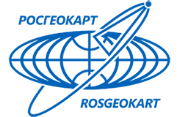 Утверждения, что все государственные геопространственные данные должны быть только открытыми не выдерживает никакой критики по следующим соображениям.
Во-первых, потребителям нужны не любые открытые геопространственные данные, а данные необходимые и достаточные для решения конкретных задач и соответственно обладающие конкретной точностью и детальностью. Традиционно эти требования раскрываются в виде технических норм, правил, инструкций и руководств по созданию государственных топографических карт установленного государством масштабного ряда и полного объектового содержания.
Часть информации о пространственных объектах отнесена к сведениям, составляющим государственную тайну, например, сведения о горных выработках, естественных полостях, метрополитенах или других сооружениях, которые могут быть использованы в интересах обороны страны или сведения, раскрывающие схемы водоснабжения городов с населением более 200 тыс. человек или железнодорожных узлов, расположение головных сооружений водопровода или водовода, их питающих.
ОГРАНИЧЕНИЯ НА ПРЕДОСТАВЛЕНИЕ ГЕОПРОСТРАНСТВЕННЫХ ДАННЫХ
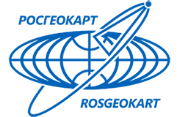 Во-вторых, ограничения на предоставление геопространственных данных определены даже для самых открытых данных Европейского Союза – статья 13 Директивы INSPIRE от 14 марта 2007 г. 2007/2/ЕС по созданию инфраструктуры пространственной информации ЕС предусматривает возможность ограничения открытого доступа к национальным пространственным данным и геосервисам если это может неблагоприятно повлиять на:
a) конфиденциальность деятельности административных органов, определенную законодательными рамками;
b) международные отношения, общественную безопасность или обороноспособность;
c) осуществление правосудия, соблюдение прав граждан на справедливый суд или способность компетентных органов проводить расследования уголовного или дисциплинарного характера;
ОГРАНИЧЕНИЯ НА ПРЕДОСТАВЛЕНИЕ ГЕОПРОСТРАНСТВЕННЫХ ДАННЫХ
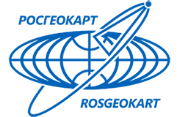 d) конфиденциальность коммерческой или индустриальной информации в рамках, предусмотренных национальными или общеевропейскими законами ЕС, призванными защищать законные экономические интересы, включая общественные интересы в плане конфиденциальности статистических данных и соблюдения налоговой тайны;
е) соблюдение прав интеллектуальной собственности;
f) конфиденциальность персональных данных и/или файлов, касающихся физического лица, при несогласии этого лица на публичное раскрытие персональной информации, если условия сохранения конфиденциальности предусмотрены национальными законами или законодательством ЕС;
g) интересы и защищенность любых лиц, предоставивших информацию на добровольных началах без каких-либо обязывающих на то условий, если эти лица сами не дали согласие на распространение информации;
h) защиту окружающей среды, к которой такая информация имеет отношение (например, сведения об ареалах обитания редких биологических видов).
ИНТЕЛЛЕКТУАЛЬНЫЕ ПРАВА В ОБЛАСТИ ТОПОГРАФИИ
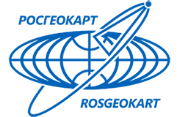 Внесение Федеральным законом № 431-ФЗ изменения в часть четвертую Гражданского кодекса Российской Федерации исключившее топографические карты из объектов авторских прав имеют достаточно серьезные последствия.
Пункт 1 статьи 2 Бернской Конвенции по охране литературных и художественных произведений от 09.09.1886 (ред. от 28.09.1979) однозначно относит топографические карты к охраняемым произведениям. Российская Федерация в 1994 году присоединилась к Бернской Конвенции по охране литературных и художественных произведений с ограничениями, которые были сняты в 2012 году. В настоящее время Российская Федерация является полноправным участником Бернской Конвенции по охране литературных и художественных произведений. 
Исключение топографических карт из объектов авторских прав не только лишает государственные топографические карты Российской Федерации на их защиту от незаконного копирования, тиражирования и других видов использования, но и лишает права на аналогичную защиту на территории Российской Федерации топографические карты зарубежных производителей.
О РАЗДЕЛЕНИИ ВОПРОСОВ СОЗДАНИЯ И ИСПОЛЬЗОВАНИЯ
ГЕОПРОСТРАНСТВЕННЫХ ДАННЫХ
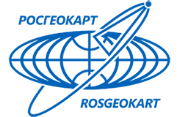 При разработке и общественном обсуждении проекта Федерального закона № 431-ФЗ рядом участников высказывались предложения о разделении на законодательном уровне вопросов создания геопространственных данных и их использования.
Известна мировая практика раздельного законодательного регулирования вопросов геодезии, картографии и инфраструктуры пространственных данных. Так, например, в Республике Польша действуют два закона: Закон о геодезии и картографии Республики Польша от 17 мая 1989 года с поправками от 15 мая 2015 года и Закон о пространственной информационной инфраструктуре от 4 марта 2010 года. В Федеративной Республике Германия действуют так же два закона: Закон о геодезической системе – сетях и геотопографических данных Федерации от 10 мая 2012 года и Закон о доступе к цифровым пространственным данным от 10 февраля 2008 года.
Предложения о необходимости подготовки двух Федеральных законов – «О геодезии и картографии» и «Об инфраструктуре геопространственных данных» высказывались неоднократно.
О РАЗДЕЛЕНИИ ВОПРОСОВ СОЗДАНИЯ И ИСПОЛЬЗОВАНИЯ
ГЕОПРОСТРАНСТВЕННЫХ ДАННЫХ
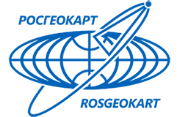 Как сбор и обновление геопространственных данных, так и их использование подразумевают необходимость определения потребностей в геопространственных данных органов государственного и муниципального управления, предприятий и отраслей экономики, органов обороны и безопасности.
Подобные исследования и анализ потребностей в пространственных данных проводился ранее по двум направлениям:
наличие созданных геопространственных данных (картографическая изученность);
анализ и прогноз потребностей в этих данных и в новых видах геопространственных данных.
КАРТОГРАФИЧЕСКАЯ ИЗУЧЕННОСТЬ В МИРЕ В XX ВЕКЕ
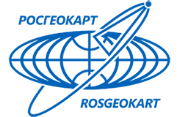 В соответствии с резолюциями Экономического и Социального Совета ООН в XX в. периодически проводился опрос о состоянии топографического картографирования в мире (1968, 1974, 1980, 1987 гг.).
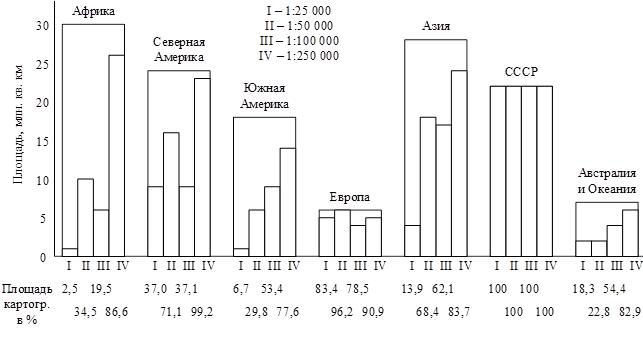 Широко известные данные, отражающие состояние топографического картографирования до 1986 г., опубликованы в «World Cartography», volume XX, 1990 (ST/TCD/14). Данные охватывают более чем 90 % территории земного шара.
КАРТОГРАФИЧЕСКАЯ ИЗУЧЕННОСТЬ В МИРЕ В XXI ВЕКЕ
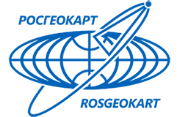 С момента публикации данных о состоянии картографирования в мире появились высокоэффективные информационные технологии, улучшенные технологии съемки и повысилась доступность спутниковых технологий дистанционного зондирования Земли (ДЗЗ).
Учитывая это, Девятая картографическая конференция ООН для Северной и Южной Америки в 2009 г. в своей резолюции 3/IX постановила, что задачей ООН является подготовка исследования о статусе картографирования в мире, результаты которого будут направлены в Национальные органы управления геопространственной информацией.
Секретариатом Комитета экспертов ООН по вопросам управления глобальной геопространственной информацией (Secretariat of the UNGGIM) при технической поддержке Международного общества фотограмметрии и дистанционного зондирования – МОФДЗ (International Society for Photogrammetry and Remote Sensing – ISPRS) была разработана анкета из 27 вопросов, которая 27 апреля 2012 г. была разослана в Национальные органы управления геопространственной информацией.
АНКЕТА ОФИЦИАЛЬНОГО КАРТОГРАФИЧЕСКОГО ПРОИЗВОДСТВА В МИРЕ
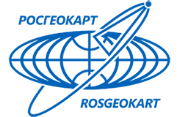 Анкета была создана для получения ответов на вопросы не только о прогрессе в области глобального покрытия мира геопространственными данными за последние 26 лет, статусе современности карт, состоянии внедрения новых технологий, а также для составления расширенных тестов для разных стран, характеризующих существующую национальную инфраструктуру картографического производства в мире.
Все 27 вопросов были объединены в четыре группы:
национальное покрытие геопространственными данными (семь вопросов), включая используемые масштабы картографирования, современность картографических данных, ограничения на доступность карт, методология обновления;
получение национальных данных ДЗЗ (семь вопросов), включая наличие национальных программ аэрофотосъемки, спутниковой съемки, производства ортофотопланов, создания национальной цифровой модели рельефа, наличие национальных ресурсов получения данных ДЗЗ, использование радарного и лазерного сканирования, использование 3D-технологий;
АНКЕТА ОФИЦИАЛЬНОГО КАРТОГРАФИЧЕСКОГО ПРОИЗВОДСТВА В МИРЕ
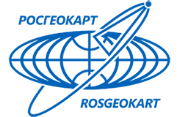 национальное покрытие кадастровыми данными (восемь вопросов), включая наличие лицензирования геодезистов для кадастровых работ, наличие национальной карты покрытия кадастровыми данными и органа власти, ответственного за кадастровое картографирование, наличие геодезического контроля кадастровых данных, цели использования кадастровой карты (право собственности, налоги), количество работников, осуществляющих кадастровые операции;
организация официального картографического производства (шесть вопросов), включая объем финансирования топографических съемок на национальном уровне, количество сотрудников в управлении и производстве, наличие полномочий правового технического регулирования, способы поставки продукции (печатные, цифровые, по сети Интернет), наличие архивов.
РАБОЧАЯ ГРУППА ISPRS IV/2
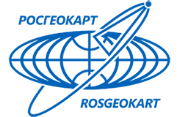 По инициативе Международного общества фотограмметрии и дистанционного зондирования (ISPRS) и отдела статистики Секретариата экспертной комиссии ООН по управлению глобальными геопространственными данными (UNGGIM) был предложен совместный проект по определению современного состояния составления топографических карт и обновления баз данных в мире с целью управления глобальной геопространственной информацией.
Для завершения проекта в 2012 году была создана Рабочая группа ISPRS IV/2 – «Общее состояние картографирования и обновления баз геоданных». Основной задачей Рабочей группы IV/2 являлся сбор и обработка информации, оценка ее качества, анализ потенциальных возможностей быстрого получения информации о топографических картах различных масштабных рядов, запрос о недостающей информации на государственном уровне.
РАБОЧАЯ ГРУППА ISPRS IV/2
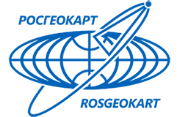 Состав Рабочей группы ISPRS IV/2:
Готтфрид Конечный (Gottfried Konecny), Ганноверский университет им. Лейбница;
Середович Владимир Адольфович, СГУГиТ, Новосибирск;
Лена Халоунова, Чешский технический университет, Прага;
Побединский Геннадий Германович, ФГБУ «Федеральный научно-технический центр геодезии, картографии и инфраструктуры пространственных данных», Москва;
Адров Виктор Николаевич, генеральный директор ЗАО Компания «Ракурс», Москва;
Тикунов Владимир Сергеевич, Мировой центр данных по географии, географический факультет МГУ, Москва;
Барталев Сергей Александрович, зав. лабораторией спутникового мониторинга наземных экосистем, Институт космических исследований РАН, Москва;
Ротанова Ирина Николаевна, АлтГУ, Институт водных и экологических проблем СО РАН, Барнаул.
РАБОЧАЯ ГРУППА ISPRS IV/2
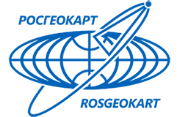 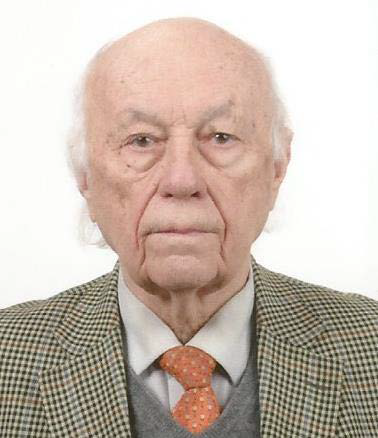 Основные результаты анкетирования были доложены научным руководителем проекта профессором Готтфридом Конечным на Рабочей группе IV/2 «Общее состояние картографирования и обновления баз данных» Международного общества фотограмметрии и дистанционного зондирования Земли - МОФДЗ (ISPRS WG IV/2 Workshop) в рамках XII Международного научного форума и выставки «Интерэкспо ГЕО-Сибирь-2016», в Новосибирске  20–22 апреля 2016 года, на XXIII Конгрессе Международного общества фотограмметрии и дистанционного зондирования (ISPRS) в июле 2016 г. в Праге.
В докладе профессора Готтфрида Конечного «Статус топографического картографирования в мире в проекте UNGGIM - ISPRS 2012 – 2014. Нерешенные вопросы обновления карт» представлен подробный анализ результатов анкетирования.
РЕЗУЛЬТАТЫ АНКЕТИРОВАНИЯ
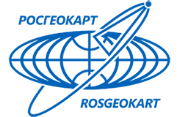 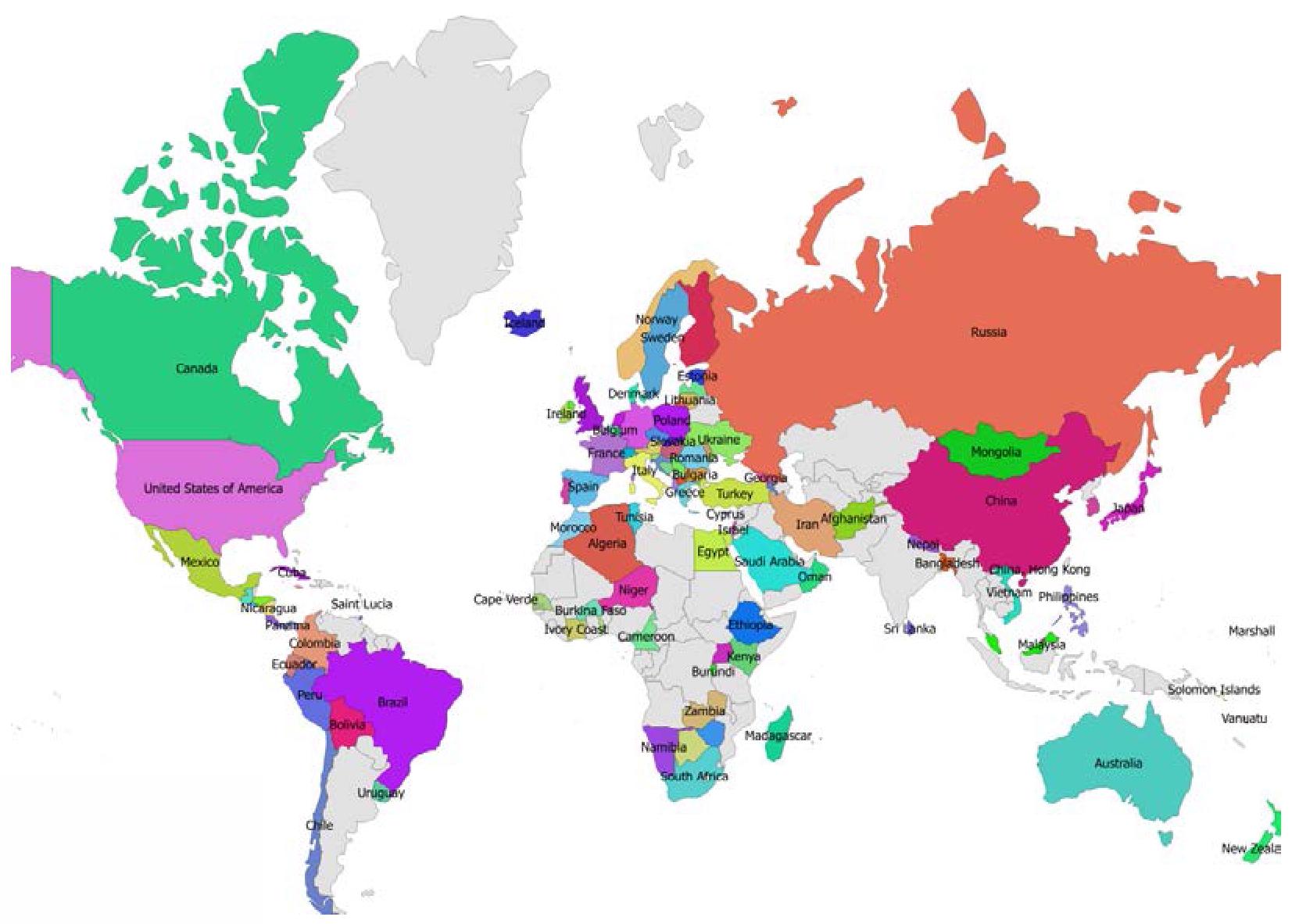 113 стран ответивших на анкету до февраля 2015 года
РЕЗУЛЬТАТЫ АНКЕТИРОВАНИЯ
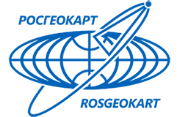 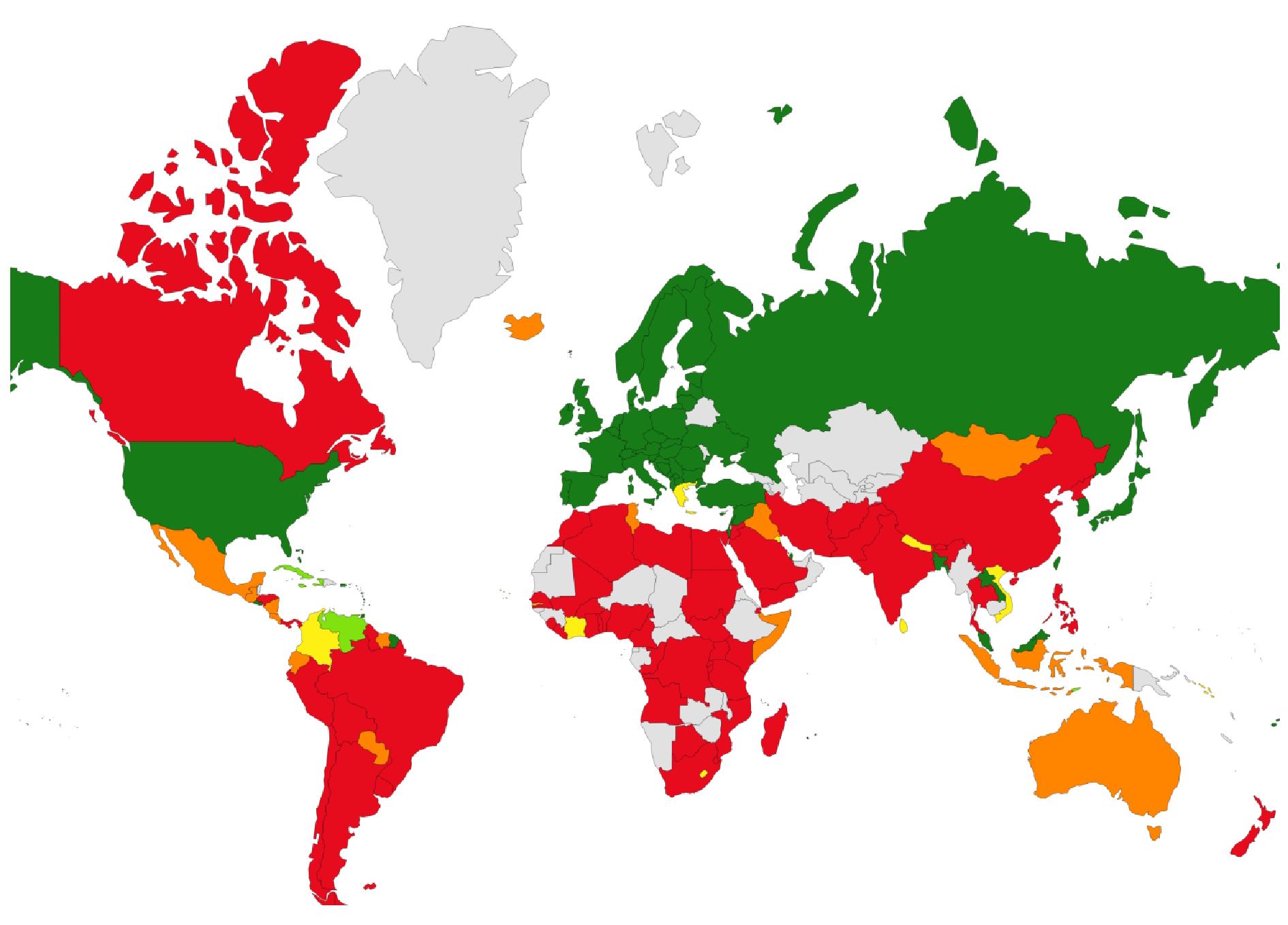 Покрытие территории топографическими картами масштаба 1:25 000
 90% (108)
 65% (6)
 40% (11)
 15% (14)
 15% (14)
Нет данных (48)
РЕЗУЛЬТАТЫ АНКЕТИРОВАНИЯ
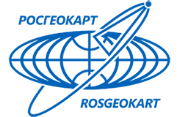 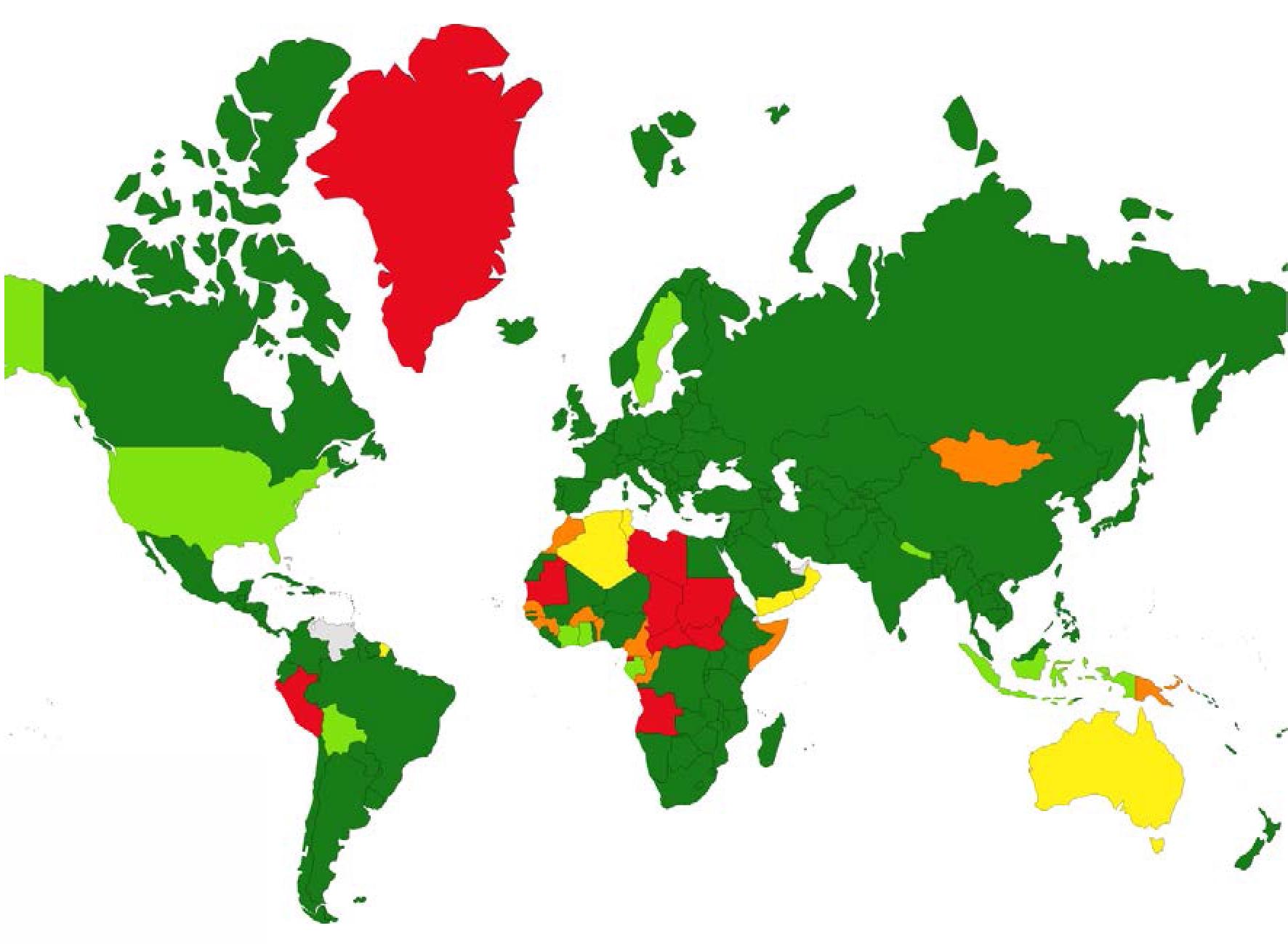 Покрытие территории топографическими картами масштаба 1:50 000
 90% (168)
 65% (8)
 40% (6)
 15% (12)
 15% (10)
Нет данных (37)
РЕЗУЛЬТАТЫ АНКЕТИРОВАНИЯ
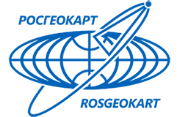 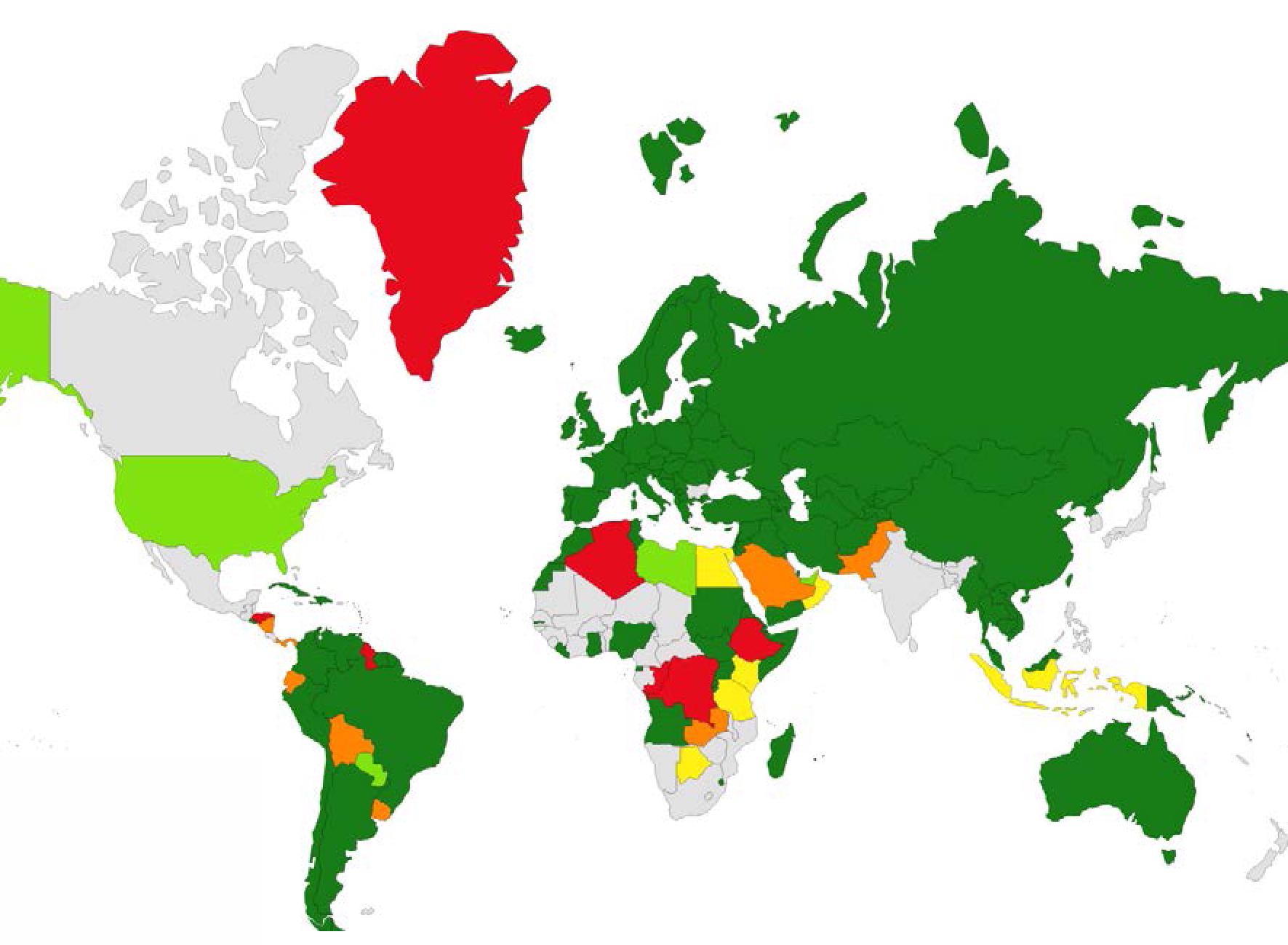 Покрытие территории топографическими картами масштаба 1:100 000
 90% (134)
 65% (6)
 40% (7)
 15% (8)
 15% (7)
Нет данных (79)
РЕЗУЛЬТАТЫ АНКЕТИРОВАНИЯ
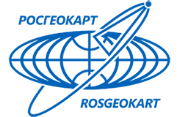 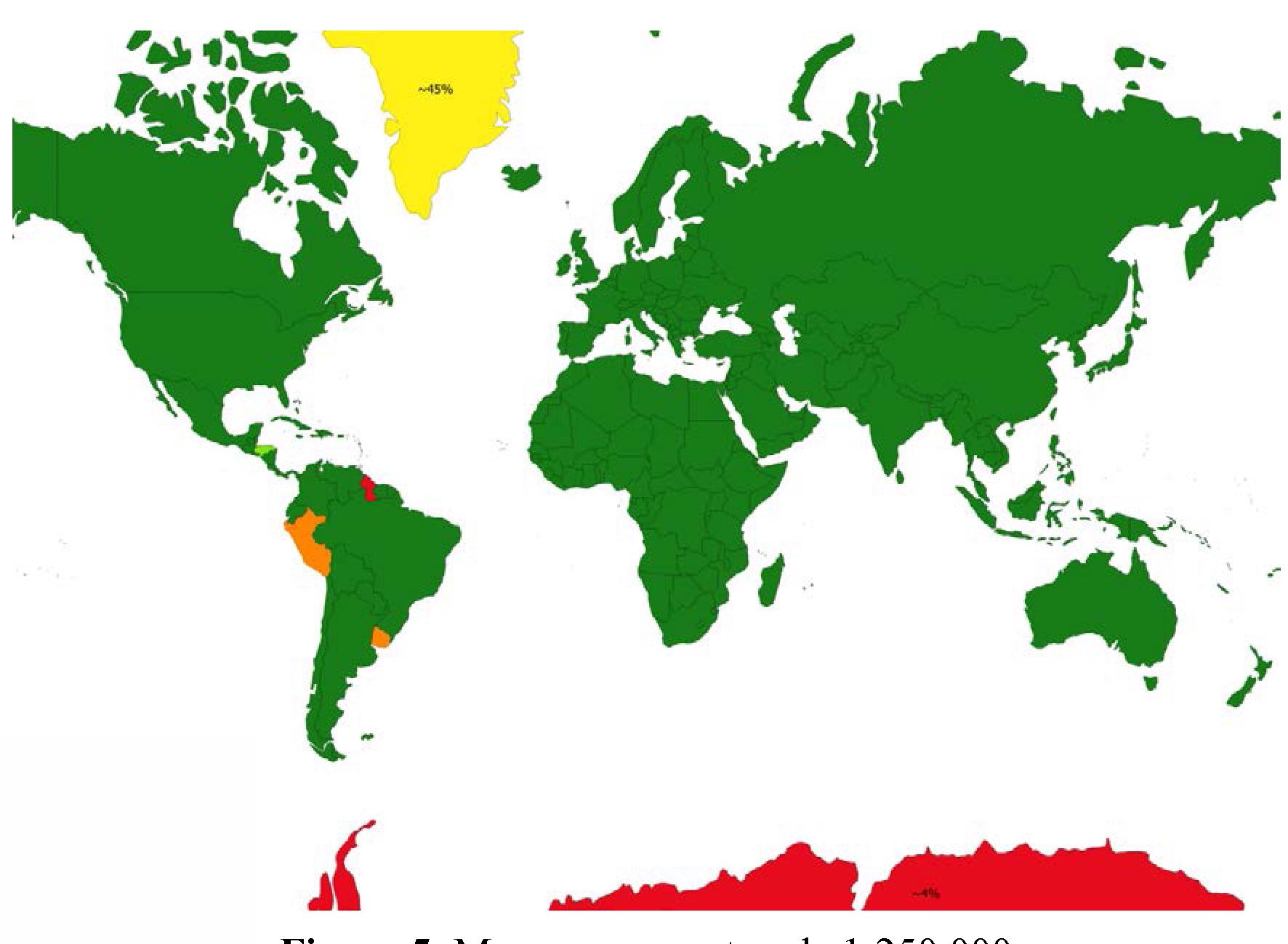 Покрытие территории топографическими картами масштаба 1:250 000
 90% (209)
 65% (2)
 40% (3)
 15% (2)
 15% (2)
Нет данных (23)
РЕЗУЛЬТАТЫ АНКЕТИРОВАНИЯ
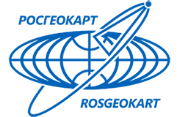 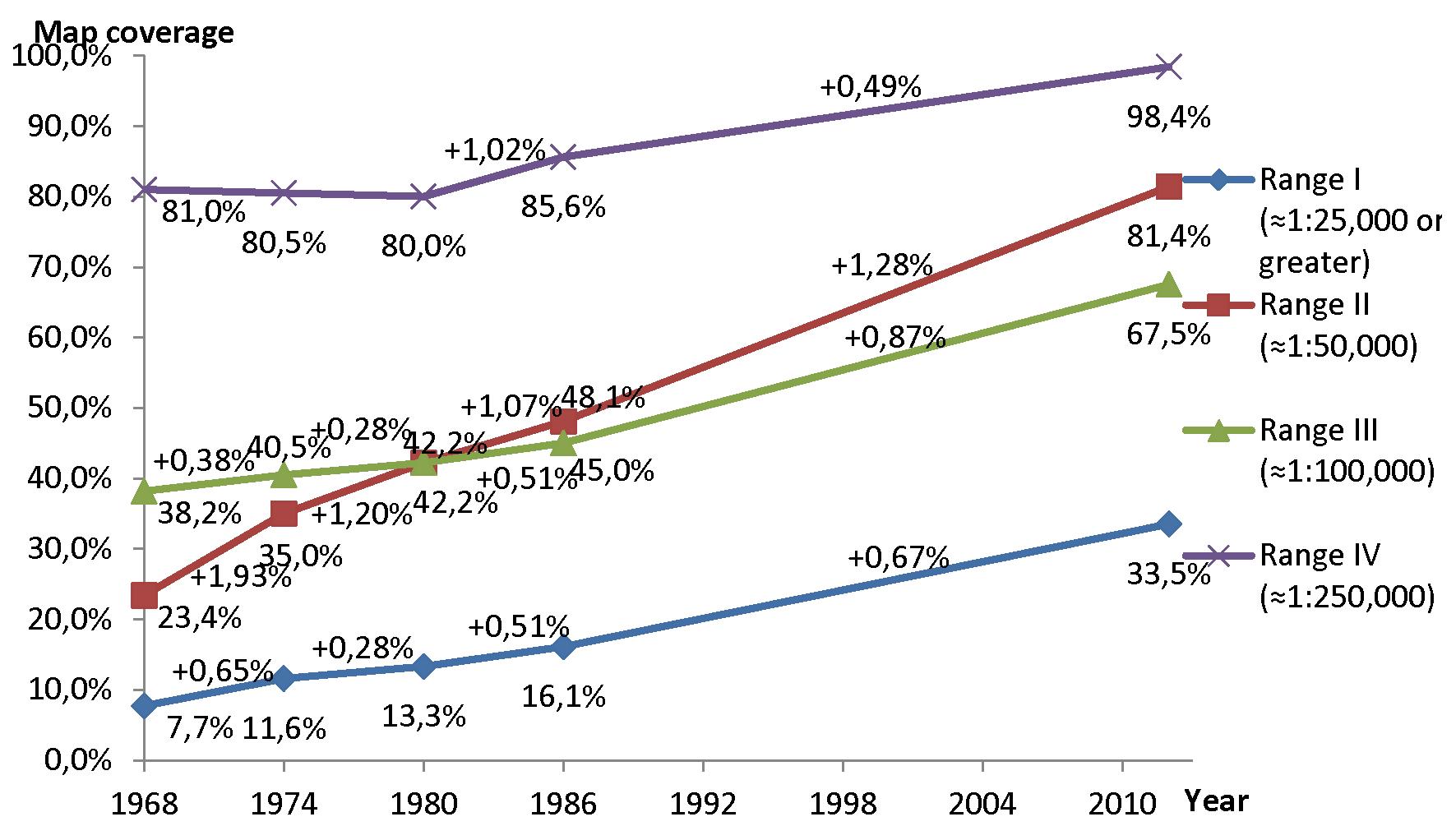 Подводя итоги деятельности рабочей группы IV/2 профессор Готтфрид Конечный сделал следующие выводы:
ISPRS создала рабочую группу IV-2 для сопровождения проекта UNGGIM-ISPRS;
рабочая группа успешно собрала и представила необходимый и достаточный объем материалов для выполнения этой задачи;
следующей целью этой группы будет гарантировать, что сбор и анализ данных станут устойчивыми благодаря сотрудничеству с GGIM ООН и UN-GO
Динамика картографирования 1968-1974-1980-1986-2012
ТОПОГРАФИЧЕСКАЯ ИЗУЧЕННОСТИ ТЕРРИТОРИИ РОССИИ
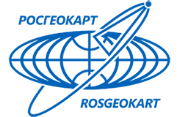 Топографическая изученности территории России частично раскрывались в Национальных отчетах картографо-геодезической службы СССР и России,,,,, а по состоянию на конец 90-х годов изложена в монографии «Картографическая изученность России (топографические и тематические карты)». Более современные данные представлены в монографии «ГЛОНАСС и геодезия», Сводном отчете о результатах инвентаризации материалов и данных федерального картографо-геодезического фонда (ФКГФ), в котором в виде приложений приведены схемы обеспеченности территории Российской Федерации государственными топографическими картами масштабов 1:10 000 – 1:1 000 000 в аналоговом и цифровом виде.
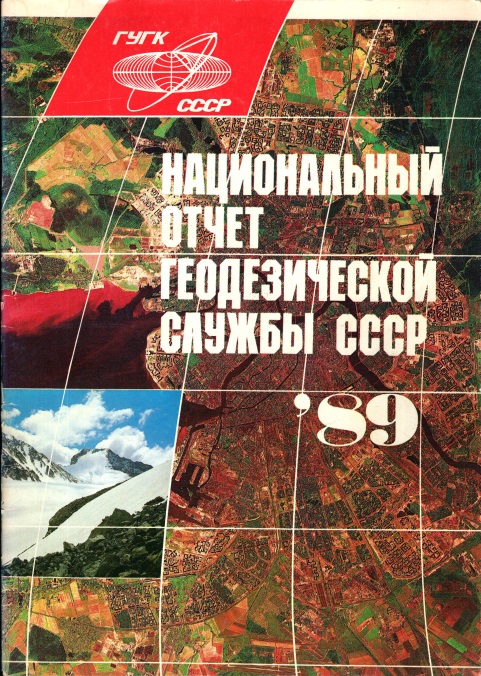 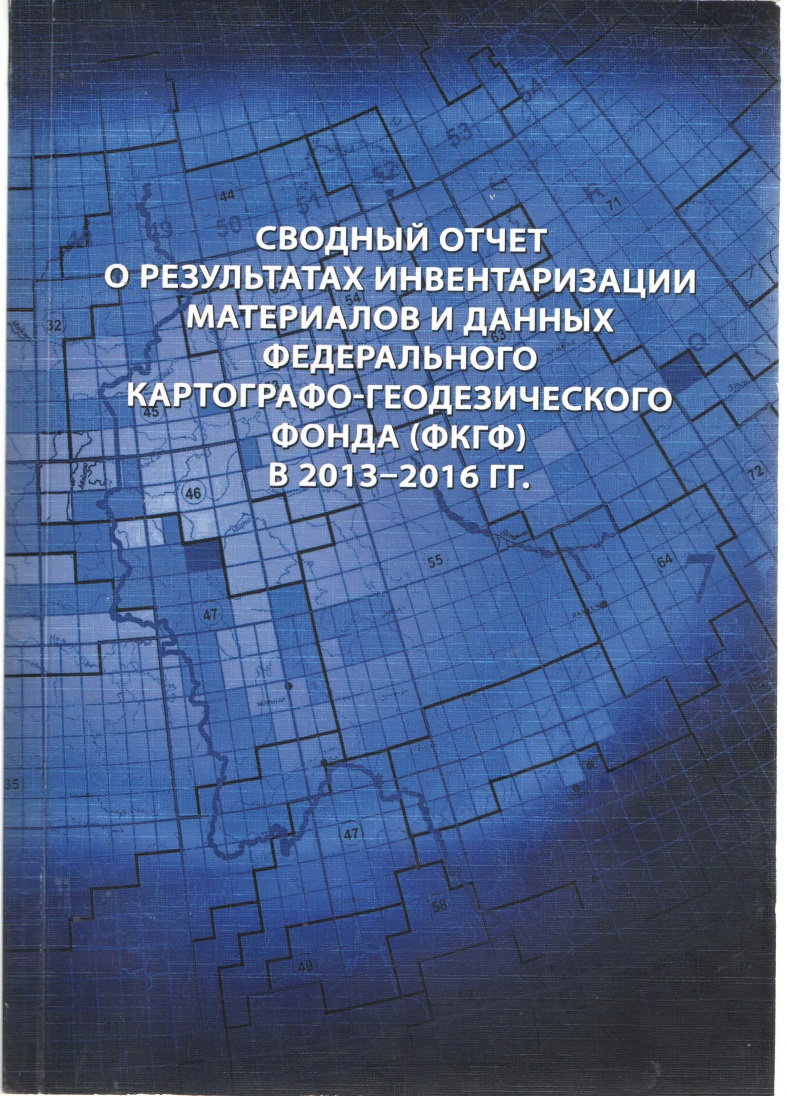 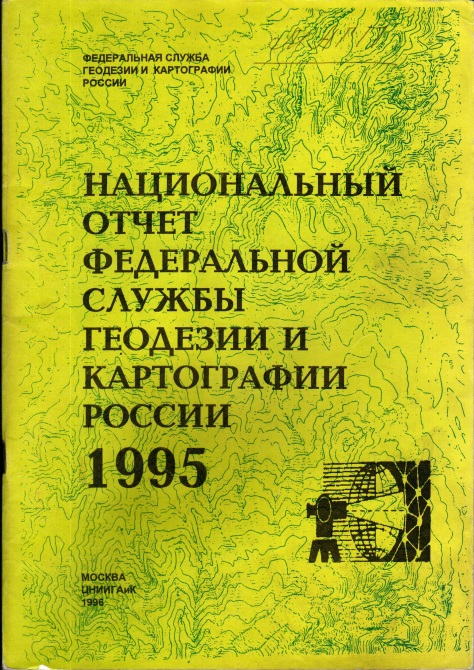 ТОПОГРАФИЧЕСКАЯ ИЗУЧЕННОСТИ ТЕРРИТОРИИ РОССИИ
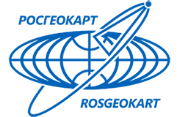 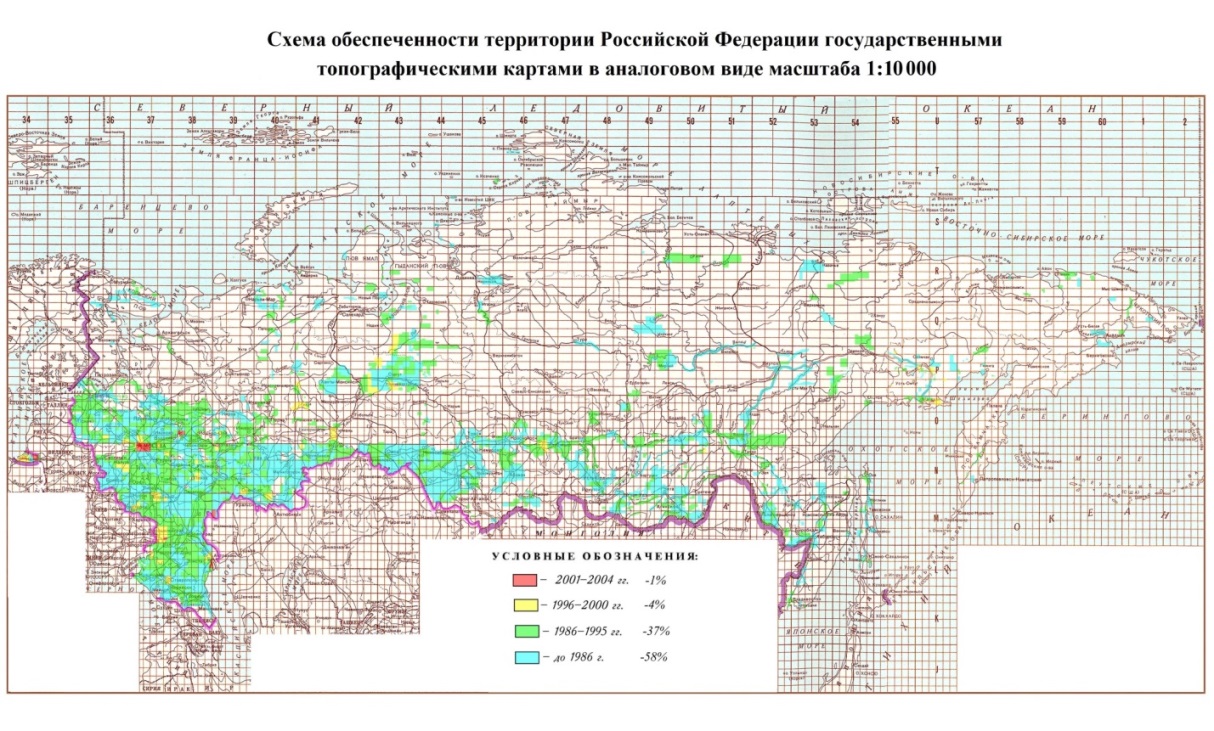 ТОПОГРАФИЧЕСКАЯ ИЗУЧЕННОСТИ ТЕРРИТОРИИ РОССИИ
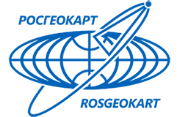 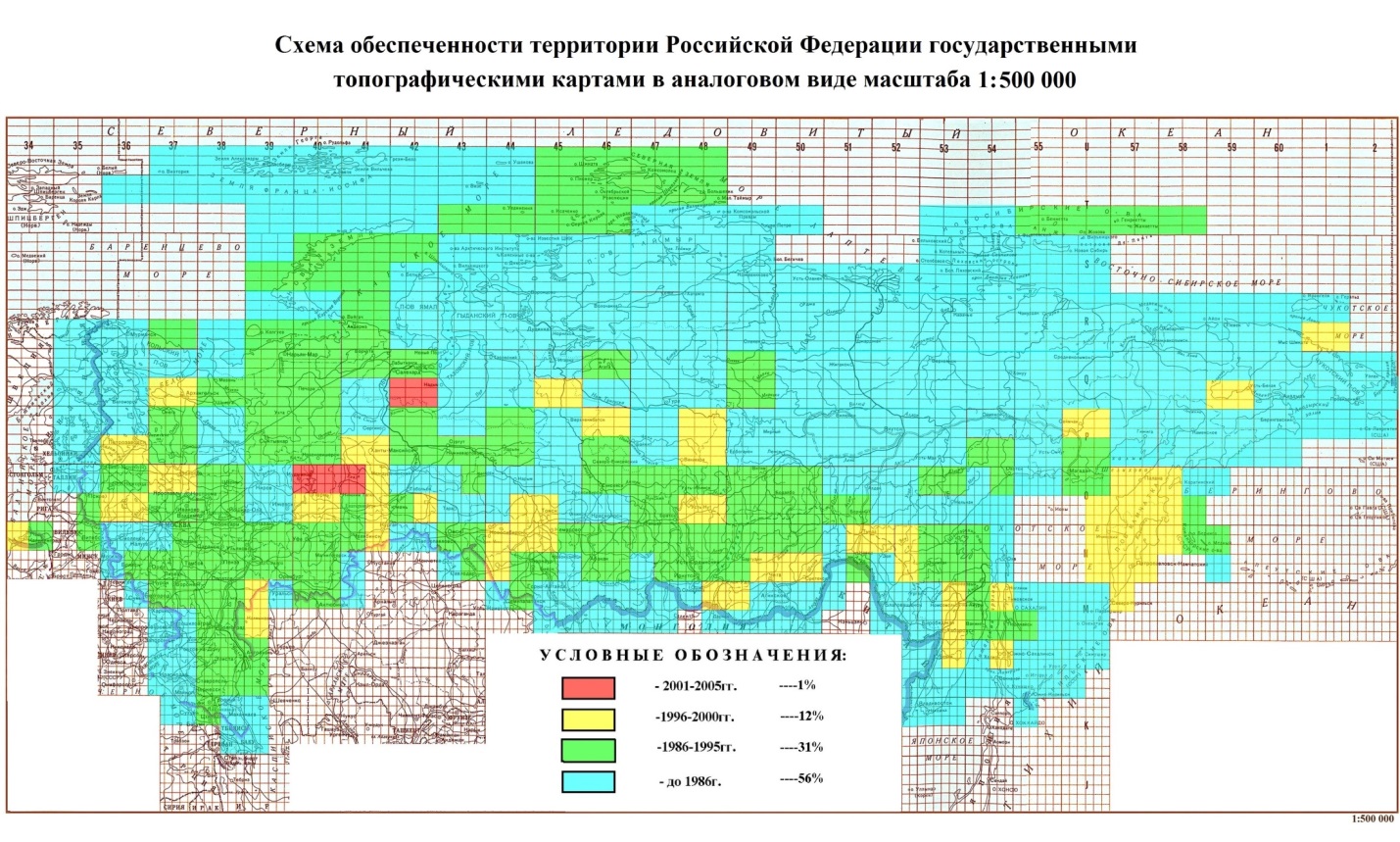 АНАЛИЗ ПОТРЕБНОСТЕЙ В ГЕОПРОСТРАНСТВЕННЫХ ДАННЫХ 2003 г.
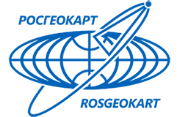 Анализ и прогноз потребностей органов государственного управления и субъектов Российской Федерации в геопространственных данных был выполнен в 2003 году в рамках рабочей группы по подготовке проекта Концепции развития геодезической и картографической отрасли страны. В рамках рабочей группы были собраны и обобщены заявки на геодезические и картографические работы таких министерств и ведомств, как Минатомэнерго, Минсвязи, Минтранс, Росгидромет, Спецстрой, ФАПСИ, МПР и ряда других.
ПОТРЕБНОСТИ МИНАТОМЭНЕРГО 2003 Г.
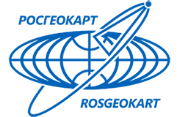 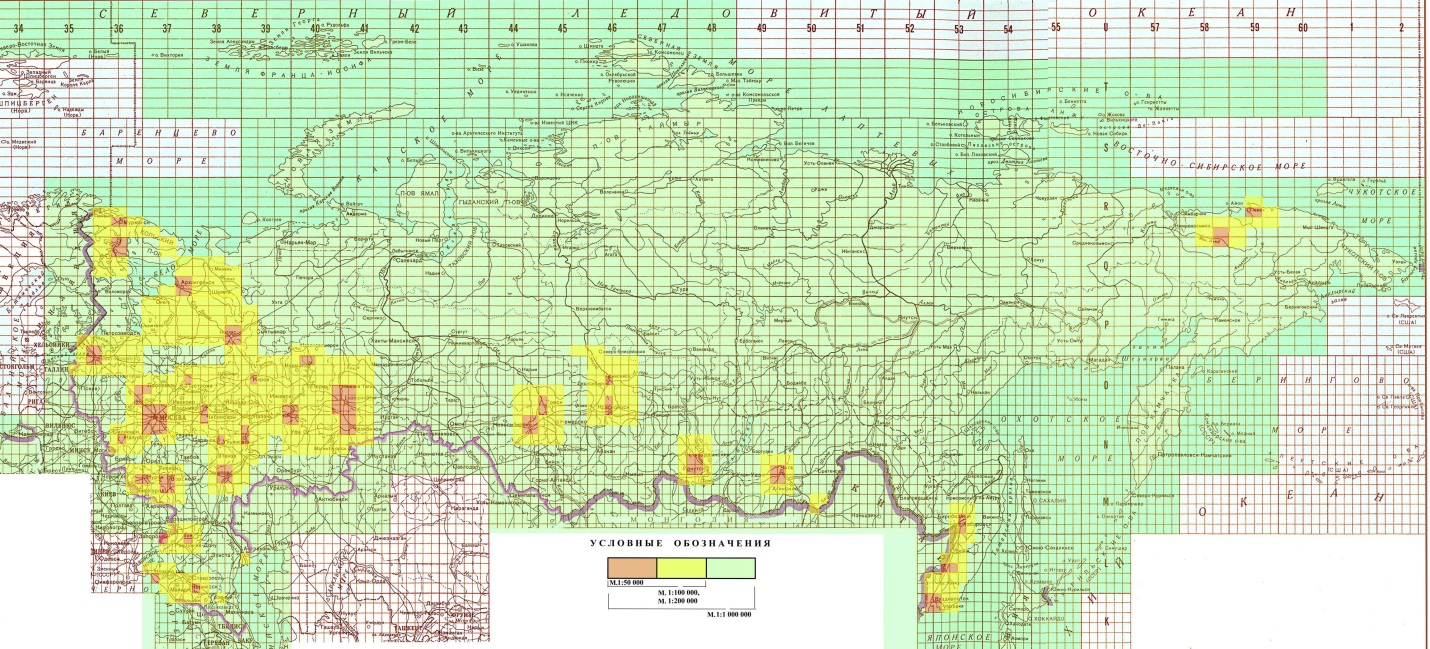 ПОТРЕБНОСТИ МИНТРАНСА 2003 Г.
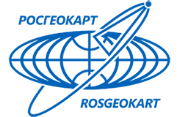 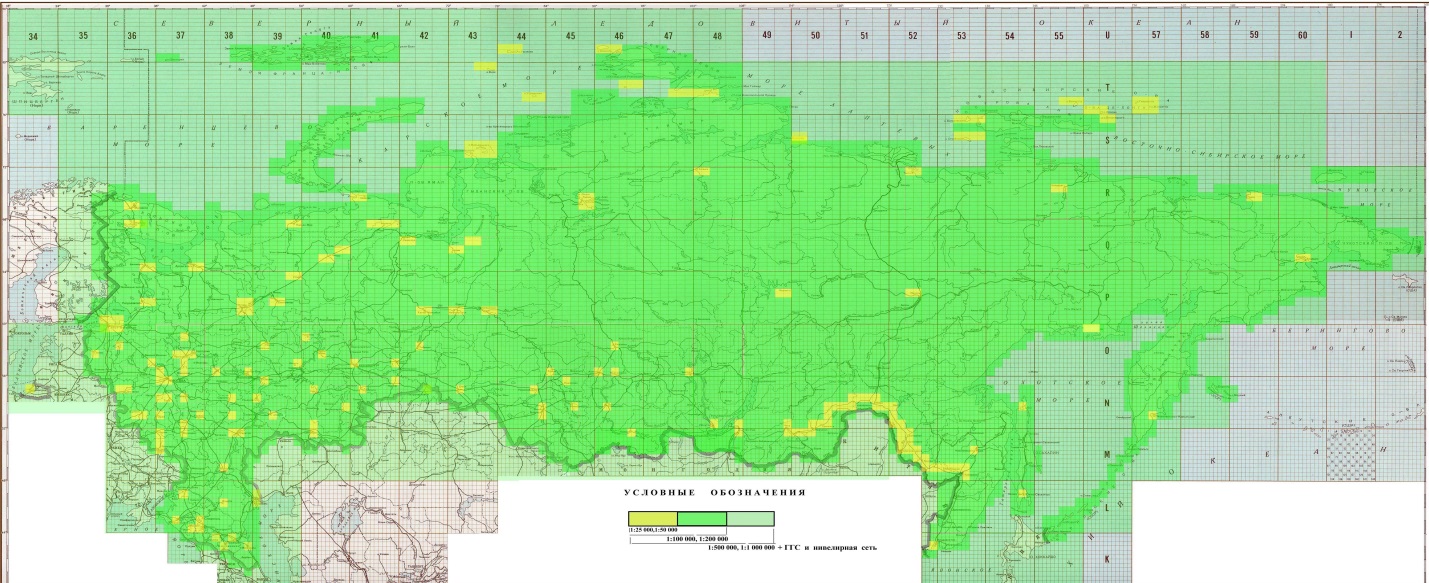 ПОТРЕБНОСТИ РОСГИДРОМЕТА 2003 Г.
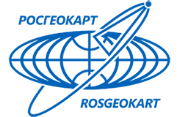 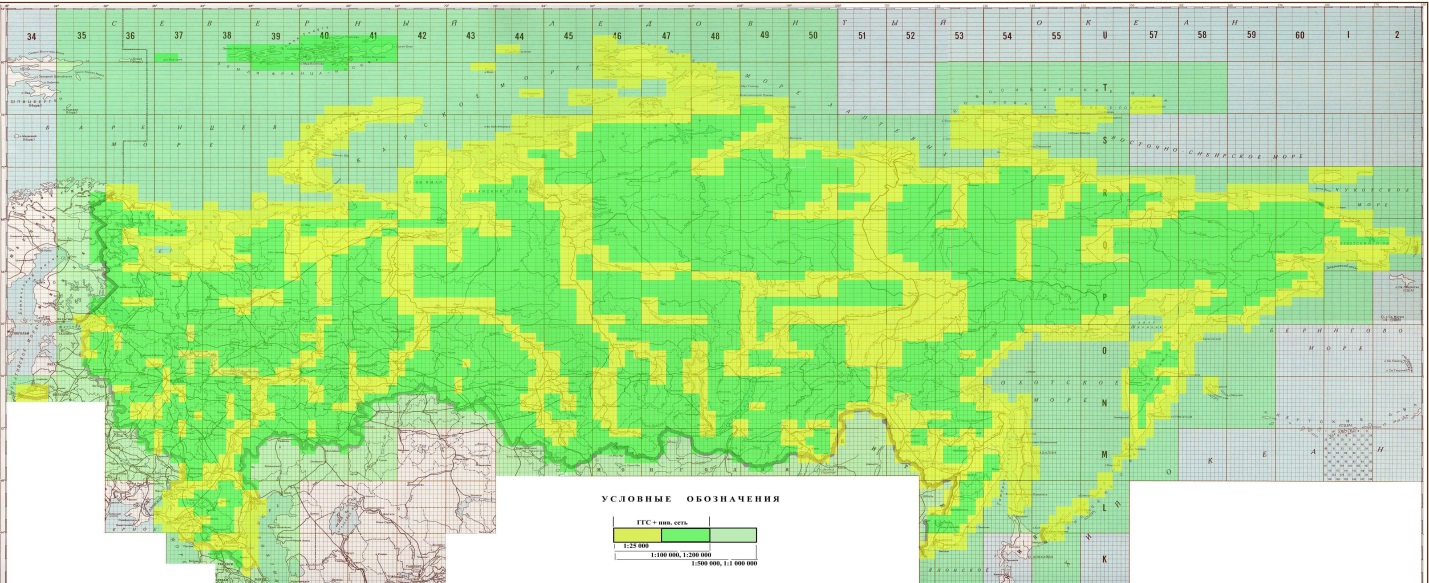 АНАЛИЗ ПОТРЕБНОСТЕЙ В ГЕОПРОСТРАНСТВЕННЫХ ДАННЫХ 2014 г.
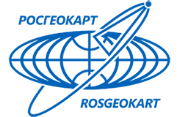 Для разработки проекта Стратегии топографо-геодезического и картографического обеспечения Российской Федерации на перспективу до 2030 года в декабре 2014 г. Росреестр для объективной оценки видов и объемов топографо-геодезических и картографических работ, услуг и продукции, использующихся органами исполнительной власти при осуществлении своей деятельности, запросил информацию о потребностях в геопространственных данных в соответствии с приложенной анкетой.
Информацию о потребностях в государственных топографических картах и планах для обеспечения своей деятельности представили 52 субъекта Российской Федерации и 22 федеральных органа исполнительной власти (ФОИВ).
Опрос, проведенный в 2014-2015 гг. содержал ограниченную пространственную привязку потребностей в геопространственных данных, только на уровне Российской Федерации и субъектов Российской Федерации.
АНАЛИЗ ПОТРЕБНОСТЕЙ В ГЕОПРОСТРАНСТВЕННЫХ ДАННЫХ 2014 г.
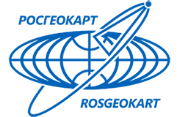 Обобщенный анализ потребностей выявил:
- топографические карты масштаба 1:10 000 необходимы 43 регионам и 17 ФОИВ, из них 31 региону и 9 ФОИВ необходимы топографические карты полно объектового содержания (включая сведения, составляющие государственную тайну);
- топографические карты масштаба 1:25 000 - 1:50 000 необходимы 39 регионам и 14 ФОИВ, из них 26 регионам и 9 ФОИВ необходимы топографические карты полно объектового содержания;
- топографические карты масштаба 1:100 000 - 1:200 000 необходимы 37 регионам и 15 ФОИВ;
- топографические карты масштаба 1:1 000 000 необходимы 19 регионам и 11 ФОИВ;
- единая картографическая основа необходима 44 регионам и 15 ФОИВ;
- топографические планы населенных пунктов масштабов 1:2 000 - 1:10 000 необходимы 47 регионам и 15 ФОИВ, в том числе 33 регионам необходимы также топографические планы масштаба 1:5 000.
АНАЛИЗ ПОТРЕБНОСТЕЙ В ГЕОПРОСТРАНСТВЕННЫХ ДАННЫХ 2019 г.
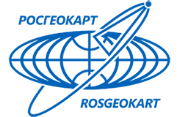 Анализ востребованности пространственных данных федеральными органами исполнительной власти (ФОИВ) Российской Федерации был выполнен в 2019 году в рамках поручения Межведомственной рабочей группы по совершенствованию топогеодезического и навигационного обеспечения системы управления обороной государства (МРГ) Государственной Думы Федерального Собрания Российской Федерации.
В рамках данного исследования также проводилось прямое анкетирование федеральных органов исполнительной власти, а на основании заполненных форм опроса осуществлялась детальная интерпретация полученной информации с представлением результатов в форме тематических картограмм и диаграмм по конкретным видам пространственных данных и такими аспектами, как востребованность, актуальность, степень оперативности доступа.
Для осуществления опроса была использована форма обследования в виде таблицы, содержащей разделы потребности ФОИВ в различных пространственных данных. Форма опроса была аналогична той, что применялась в процессе опроса Росреестра в 2014-2015 гг. Это должно было способствовать изучению впоследствии динамики изменения показателей потребностей в геопространственных данных.
АНАЛИЗ ПОТРЕБНОСТЕЙ В ГЕОПРОСТРАНСТВЕННЫХ ДАННЫХ 2019 г.
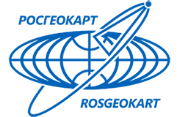 Анкета содержала 12 разделов:
1. Цифровые топографические карты (ЦТК) и аналоговые топографические карты (АТК) в масштабах 1:10 000, 1:25 000, 1:50 000, 1:100 000, 1:200 000, 1:500 000, 1:1 000 000;
2. Цифровые топографические планы (ЦТП) населенных пунктов в масштабах 1:2 000, 1:5 000, 1:10 000, 1:25 000;
3. Материалы дистанционного зондирования Земли и ортофтопланы масштабов 1:10 000, 1:25 000, 1:50 000, 1:100 000, 1:200 000, 1:500 000, 1:1 000 000;
4. Картографические произведения, отражающие официальную позицию Российской Федерации в отношении границ и территорий Российской Федерации, ее субъектов и федеральных округов, мира и отдельных его регионов;
5. Учебные картографические произведения на территорию Российской Федерации, ее субъектов и федеральных округов, мира и отдельных его регионов и др.
С использованием инструментария ГИС были подготовлены тематические картограммы, которые были включены в Отчет по выполненной работе, а также частично представлена в виде доклада на 2-м заседании Межведомственной рабочей группы по совершенствованию системы топогеодезического и навигационного обеспечения управления обороной государства Государственной Думы Федерального Собрания Российской Федерации.
ПОТРЕБНОСТИ ФОИВ В ЦТК ОП 2019 Г.
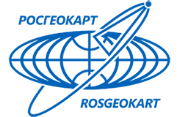 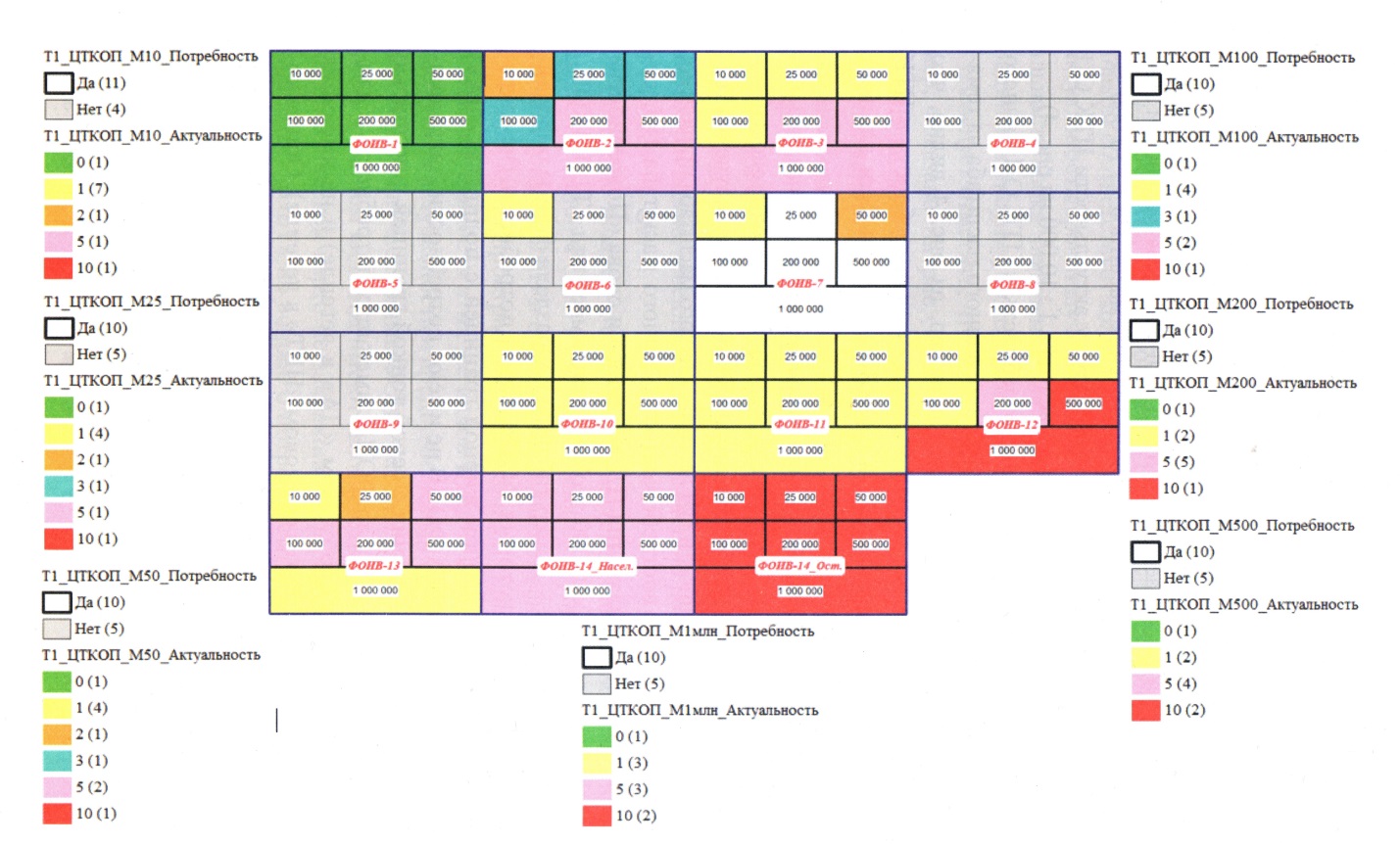 К сожалению, опрос, проведенный в 2019 г. не содержал пространственной привязки потребностей в геопространственных данных, даже до уровня субъектов Российской Федерации и федеральных округов. Полученные исходные данные и результаты анализа относятся к территории Российской Федерации в целом.
АНАЛИЗ ПОТРЕБНОСТЕЙ В ГЕОПРОСТРАНСТВЕННЫХ ДАННЫХ НИУ ВШЭ 2018-2019 гг.
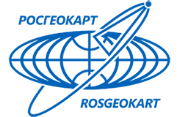 Анкетирование ФОИВ и субъектов Российской Федерации не проводилось. Источником для анализа потребностей в НИР являлись статистические данные Росреестра по предоставлению данных из ФФПД за 2015-2018 гг., а также данные единой информационной системы в сфере закупок за 2013-2019 гг. В материалах НИР приведены важные макро-оценки показателей востребованности ПД в различных сферах деятельности, сделанные с использованием указанных выше источников. Показательно, что в исследования ВШЭ сделан вывод о том, что объем рынка ПД в нашей стране может расти ежегодно более чем на 20% и достигнуть к 2030 г. 1.2 трлн. руб. в год.
Анализ, проведенный в 2018–2019 гг. НИУ ВШЭ содержал ограниченную пространственную привязку потребностей в геопространственных данных, только на уровне Российской Федерации и субъектов Российской Федерации.
К сожалению, анализ и прогноз включал не только геопространственные данные, но также программное обеспечение, оборудование, образовательные услуги и др. Поэтому прогноз динамики рынка пространственных данных, представленный на рис. 15, не может соответствовать прогнозам потребностей в геопространственных данных, выполненных ранее.
АНАЛИЗ ПОТРЕБНОСТЕЙ В ГЕОПРОСТРАНСТВЕННЫХ ДАННЫХ НИУ ВШЭ 2018-2019 гг.
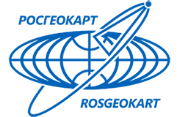 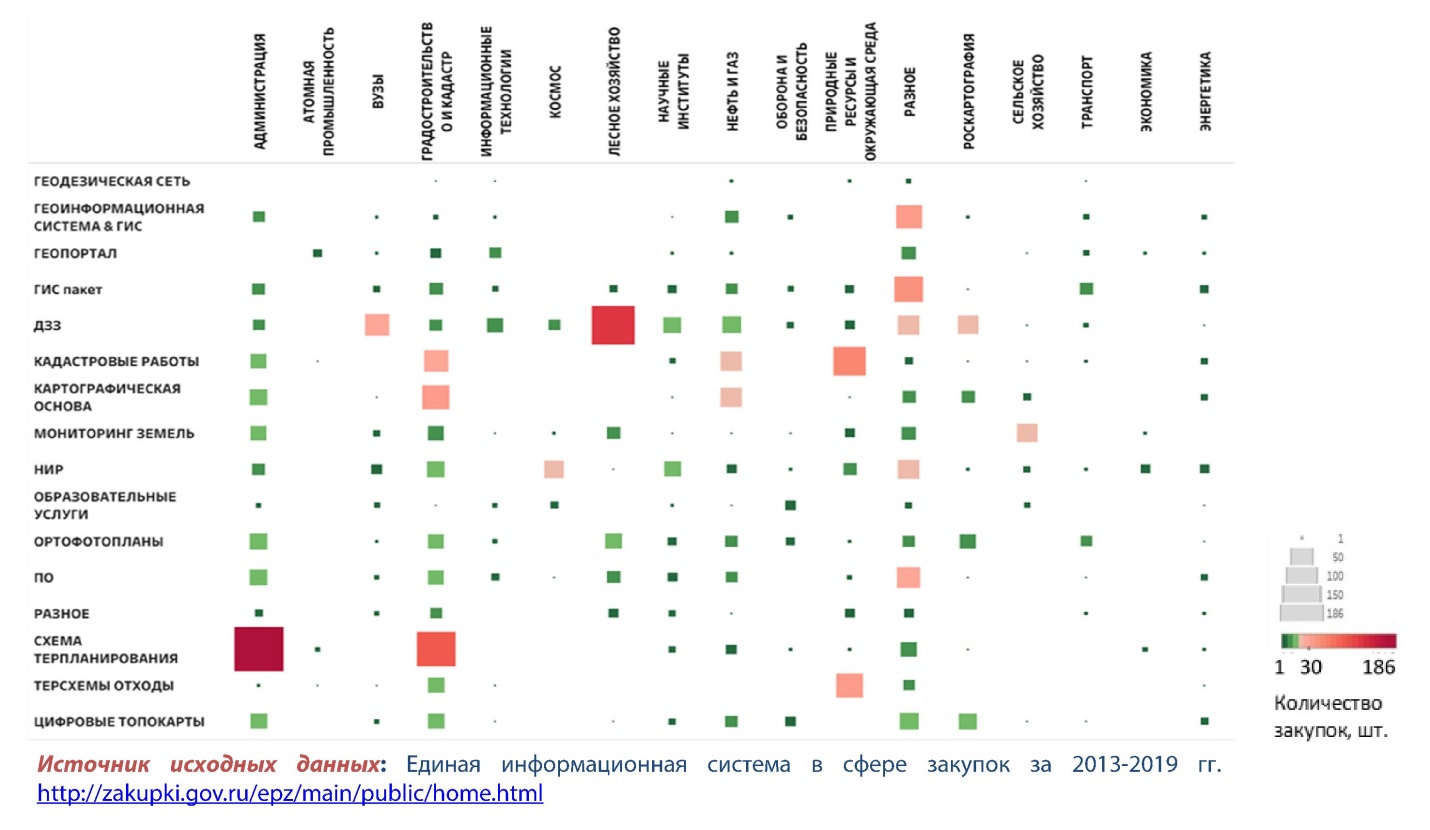 Информационные потребности заказчиков различных сфер деятельности в пространственных данных и услугах, полученные на основе анализа госзакупок в 2013-2019 гг..
АНАЛИЗ ПОТРЕБНОСТЕЙ В ГЕОПРОСТРАНСТВЕННЫХ ДАННЫХ НИУ ВШЭ 2018-2019 гг.
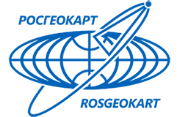 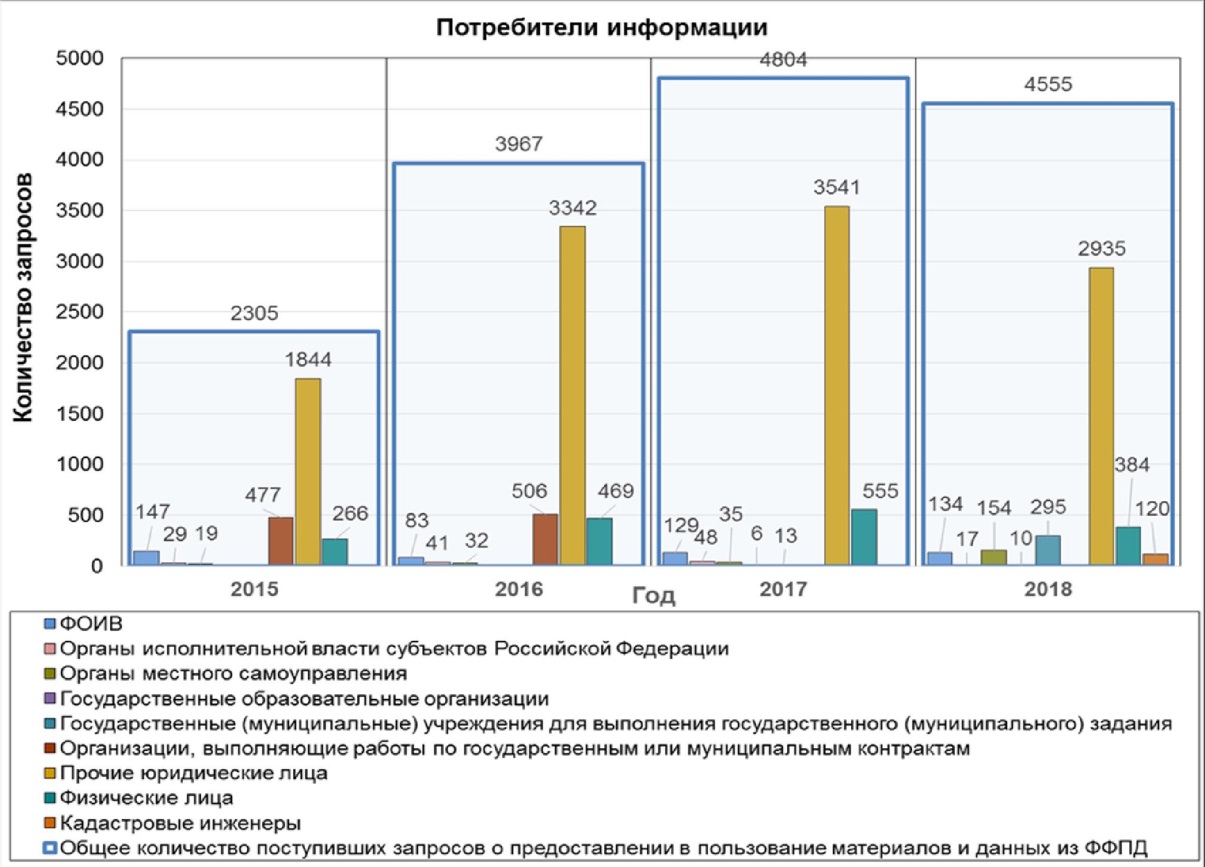 Количество запросов о предоставлении в пользование геопространственных данных из картографо-геодезических фондов в 2015-2018 гг.
АНАЛИЗ ПОТРЕБНОСТЕЙ В ГЕОПРОСТРАНСТВЕННЫХ ДАННЫХ НИУ ВШЭ 2018-2019 гг.
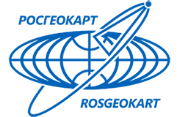 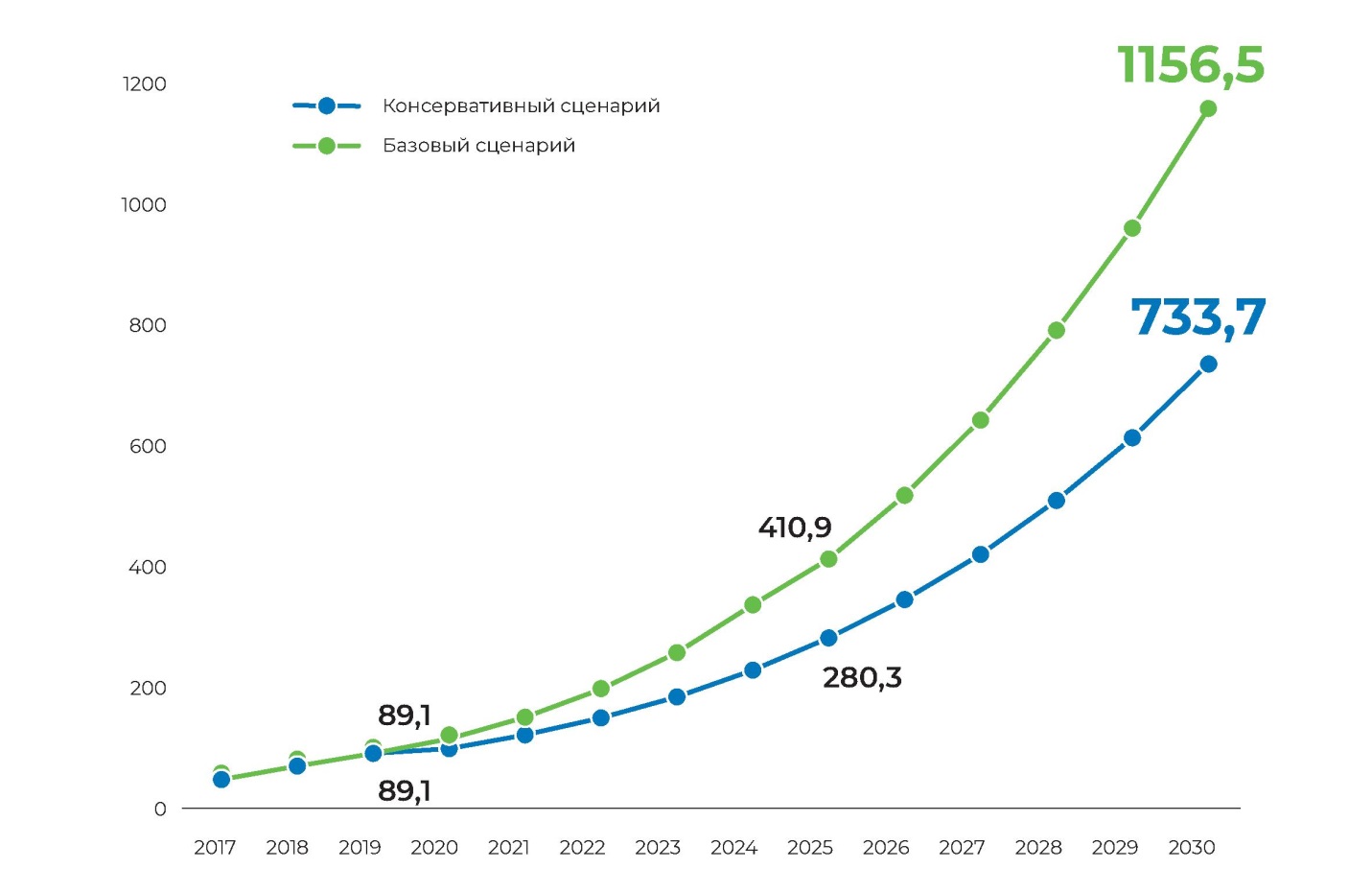 Динамика рынка пространственных данных, млрд руб.Источник: расчеты НИУ ВШЭ.
ДИНАМИКА ПОТРЕБНОСТЕЙ В ГЕОПРОСТРАНСТВЕННЫХ ДАННЫХ
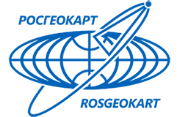 Наиболее достоверными данными для анализа и прогнозирования потребностей в геопространственных данных являются данные о предоставлении пользователям материалов и данных фондов пространственных данных (картографо-геодезических фондов). В анализе потребностей в геопространственных данных, выполненном в 2018–2019 гг. НИУ ВШЭ (НИР «ГеоДата»), были использованы статистические формы (Форма №16-1) «Сведения об объемах государственной услуги, оказываемой подведомственным Федеральной службе государственной регистрации, кадастра и картографии ФГБУ «Центр геодезии, картографии и ИПД» в качестве основного вида деятельности» за 2016-2018 гг. К сожалению, объем статистических данных за 4 года недостаточен для анализа и точного прогноза потребностей, но другие исследования не содержат даже такой информации.
ДИНАМИКА ПОТРЕБНОСТЕЙ В ГЕОПРОСТРАНСТВЕННЫХ ДАННЫХ
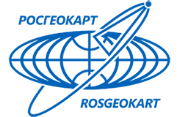 Наиболее достоверными данными для анализа и прогнозирования потребностей в геопространственных данных являются данные о предоставлении пользователям материалов и данных фондов пространственных данных (картографо-геодезических фондов). В анализе потребностей в геопространственных данных, выполненном в 2018–2019 гг. НИУ ВШЭ (НИР «ГеоДата»), были использованы статистические формы (Форма №16-1) «Сведения об объемах государственной услуги, оказываемой подведомственным Федеральной службе государственной регистрации, кадастра и картографии ФГБУ «Центр геодезии, картографии и ИПД» в качестве основного вида деятельности» за 2016-2018 гг. К сожалению, объем статистических данных за 4 года недостаточен для анализа и точного прогноза потребностей, но другие исследования не содержат даже такой информации.
Данные по объемам предоставления геопространственных данных приведены и в других источниках. В Сводном техническом отчете о государственном картографировании территории СССР в масштабе 1:25 000, приведены уникальные данные по количеству выданных топографических карт масштаба 1:25 000 за период 1946-1985 гг., а также структура выданных топографических карт за период 1971-1985 гг. по масштабам и организациями различных отраслей. К сожалению, временная детализация данных не по годам, а по пятилеткам.
КОЛИЧЕСТВО ВЫДАННЫХ ТОПОГРАФИЧЕСКИХ КАРТ МАСШТАБА 1:25 000 ЗА ПЕРИОД 1946-1985 ГГ.
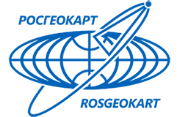 СТРУКТУРА ИСПОЛЬЗОВАНИЯ ТОПОГРАФИЧЕСКИХ КАРТ РАЗНЫХ МАСШТАБОВ
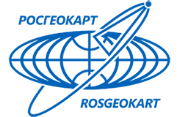 СТРУКТУРА ИСПОЛЬЗОВАНИЯ ТОПОГРАФИЧЕСКИХ КАРТ МАСШТАБА 1:25 000 РАЗЛИЧНЫМИ ОТРАСЛЯМИ
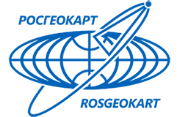 КОЛИЧЕСТВО МАТЕРИАЛОВ И ДАННЫХ ФКГФ, ПРЕДОСТАВЛЕННЫХ ПОЛЬЗОВАТЕЛЯМ
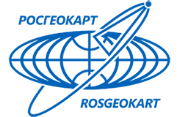 В информационном издании «Федеральное агентство геодезии и картографии», пришедшем на смену Национальным отчетам картографо-геодезической службы приведены данные о количестве материалов и данных ФКГФ, предоставленных пользователям в 2005 и 2006 гг.
ОБЩИЙ ОБЪЕМ ПРЕДОСТАВЛЕНИЯ В ПОЛЬЗОВАНИЕ ЗАИНТЕРЕСОВАННЫМ ЛИЦАМ МАТЕРИАЛОВ И ДАННЫХ ФКГФ
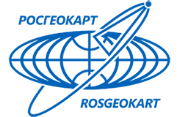 В Сводном отчете о результатах инвентаризации материалов и данных федерального картографо-геодезического фонда (ФКГФ) приведены обобщенные данные о предоставлении в пользование заинтересованным лицам материалов и данных ФКГФ в 2013–2016 гг.
ОБЩИЙ ОБЪЕМ ПРЕДОСТАВЛЕНИЯ В ПОЛЬЗОВАНИЕ ЗАИНТЕРЕСОВАННЫМ ЛИЦАМ МАТЕРИАЛОВ И ДАННЫХ ФКГФ
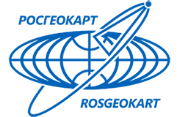 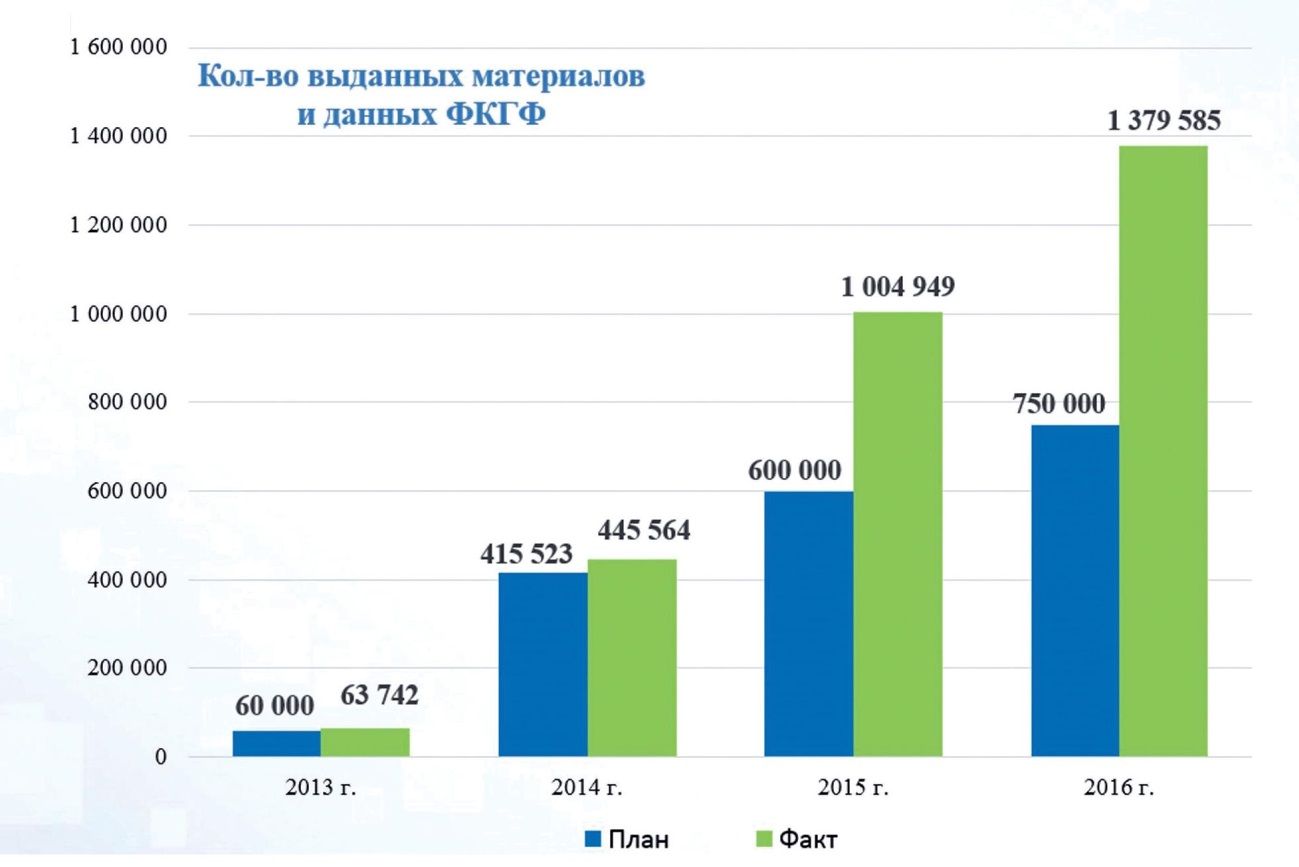 ДИНАМИКА ЗАКУПОК ОТЧЕТЕ НИУ ВШЭ
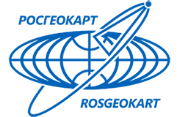 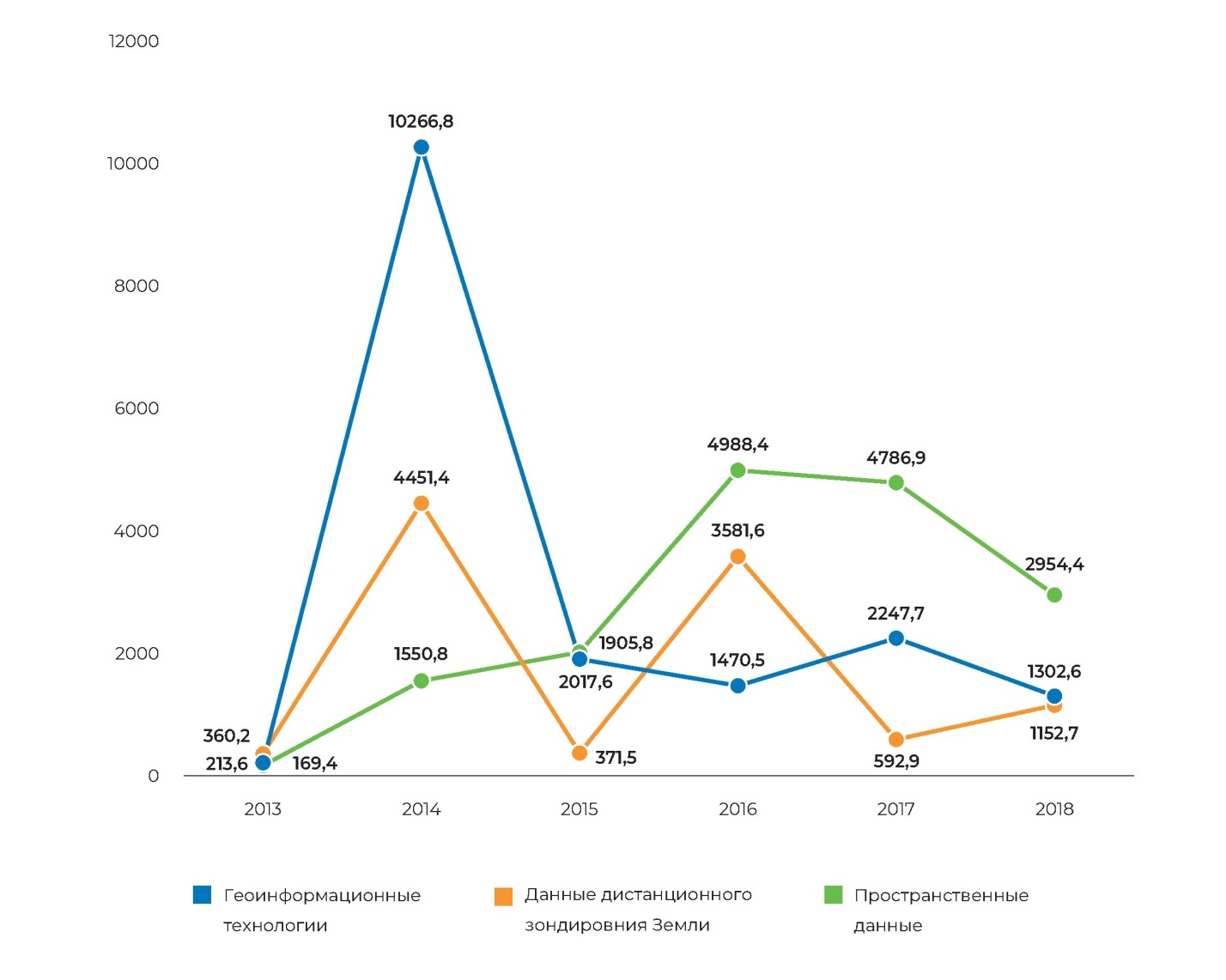 В отчете НИУ ВШЭ о НИР «Исследование и прогнозирование потребностей экономики в пространственных данных, данных дистанционного зондирования Земли и геоинформационных технологиях, а также услугах, сервисах и продуктах, созданных на их основе» (НИР «ГеоДата») приведена динамика закупок по видам объектов, в том числе пространственных данных, в 2013-2018 гг., к сожалению, в денежном выражении, а не в натуральных показателях.
ЗАКЛЮЧЕНИЕ
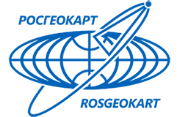 Полноценный анализ и прогноз потребностей органов государственного и муниципального управления, предприятий и отраслей экономики в геопространственных данных возможен только на основе комплексного анализа опросов основных категорий потребителей в разные периоды времени по однотипным анкетам,, с привлечением данные о предоставлении пользователям материалов и данных фондов пространственных данных (картографо-геодезических фондов) различного уровня. Основным источником таких данных могут служить статистические формы (Форма №16-1) «Сведения об объемах государственной услуги, оказываемой подведомственным Федеральной службе государственной регистрации, кадастра и картографии ФГБУ «Центр геодезии, картографии и ИПД» в качестве основного вида деятельности» с момента образования этой организации и более ранние формы федерального статистического наблюдения. 
Анализ и прогноз потребностей органов государственного и муниципального управления, предприятий и отраслей экономики в геопространственных данных необходим для разработки стратегических документов и долгосрочных программ топографо-геодезического и картографического обеспечения Российской Федерации.
ЗАКЛЮЧЕНИЕ
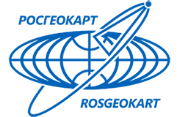 Современное состояние отечественной картографо-геодезической службы, особенно непрекращающиеся действия по ее реорганизации путем полного упразднения в период после развала СССР, удивительным образом напоминают действия государств-победителей во Второй мировой войне в отношении государственной картографо-геодезической службы Германии.
Вместо разработки стратегических документов начата очередная реформа отрасли геодезии и картографии.
Будет ли беспокоиться о государственной геодезической и картографической деятельности и достаточно ли компетентна в этих вопросах ППК «Роскадастр»? Нужны ли ППК «Роскадастр» исследования потребностей органов государственного и муниципального управления, предприятий и отраслей экономики в геопространственных данных? Или достаточно обеспечения геопространственными данными кадастровой деятельности.
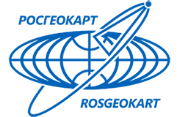 СПАСИБО ЗА ВНИМАНИЕ
Межрегиональная общественная организация «Российское общество геодезии, картографии и землеустройства», Волгоградский проспект, д. 45, стр. 1, оф. 631, 109316, Москва, Россия, e-mail: pobedinskij-gg@yandex.ru